RESIDENCES CHAVRE, RAON L’ETAPE (88)
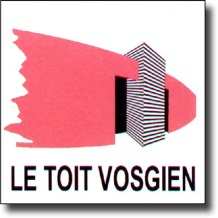 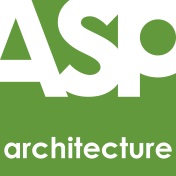 RENOVATION ENERGETIQUE DE 24 LOGEMENTS SOCIAUX
ECO-CONSTRUCTION, UTILISATION DES RESSOURCES LOCALES ET BASSE CONSOMMATION
ASP Architecture - Terranergie
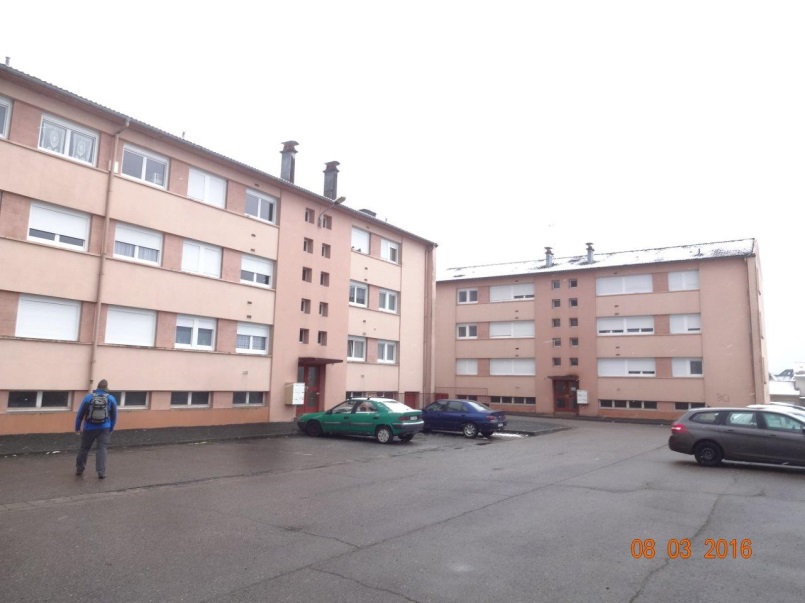 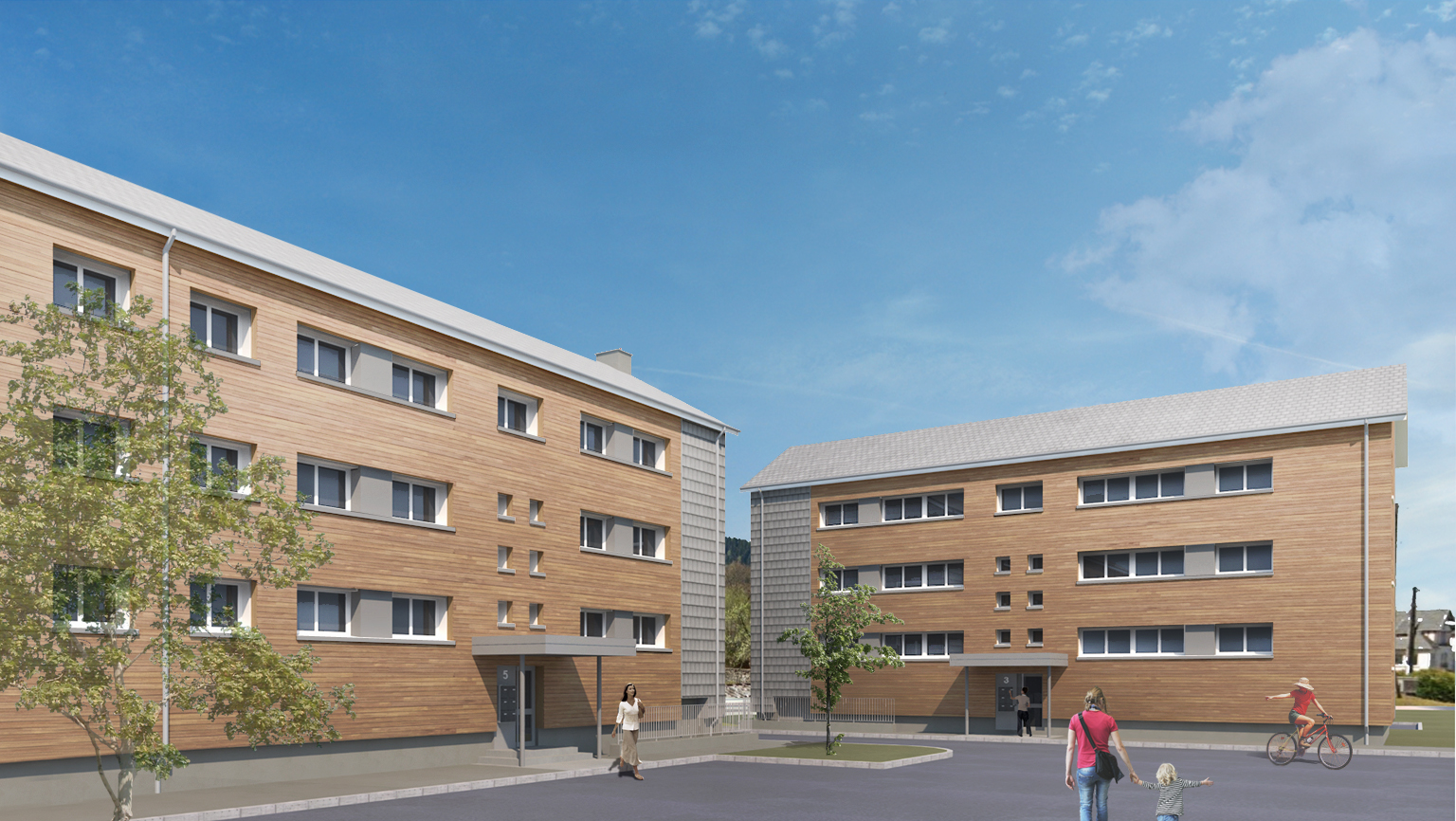 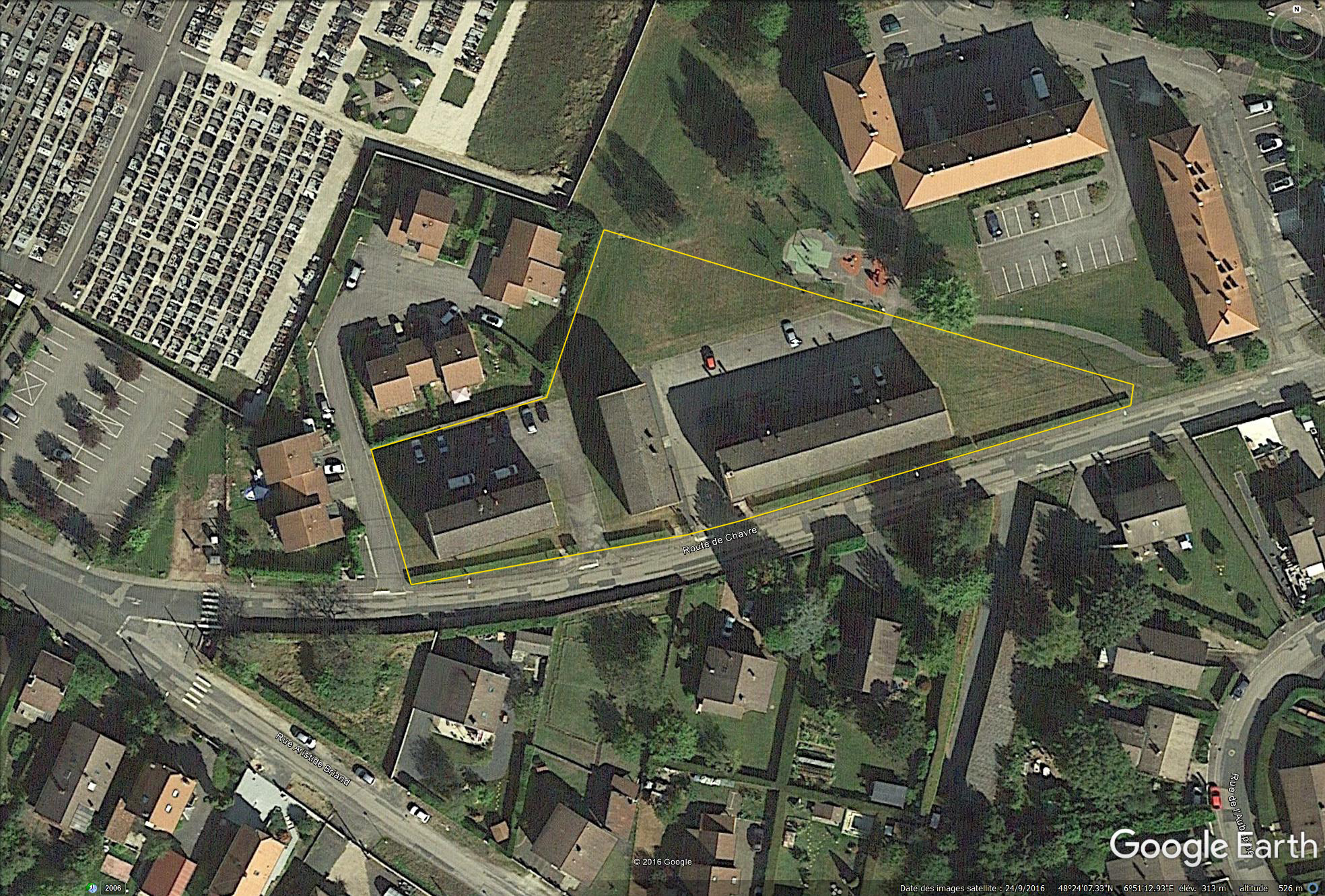 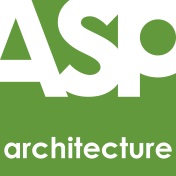 CONTEXTE DE L’OPERATION
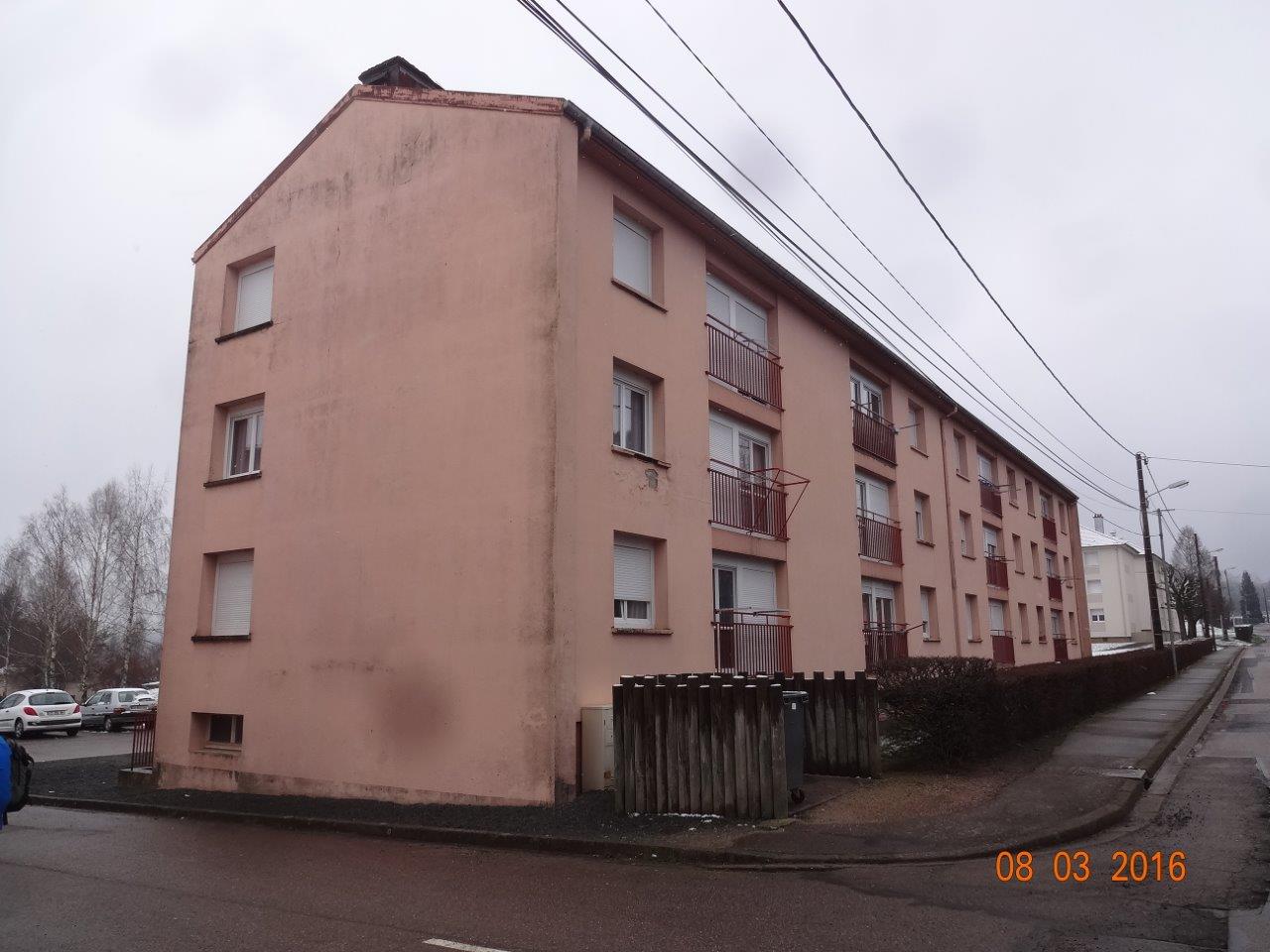 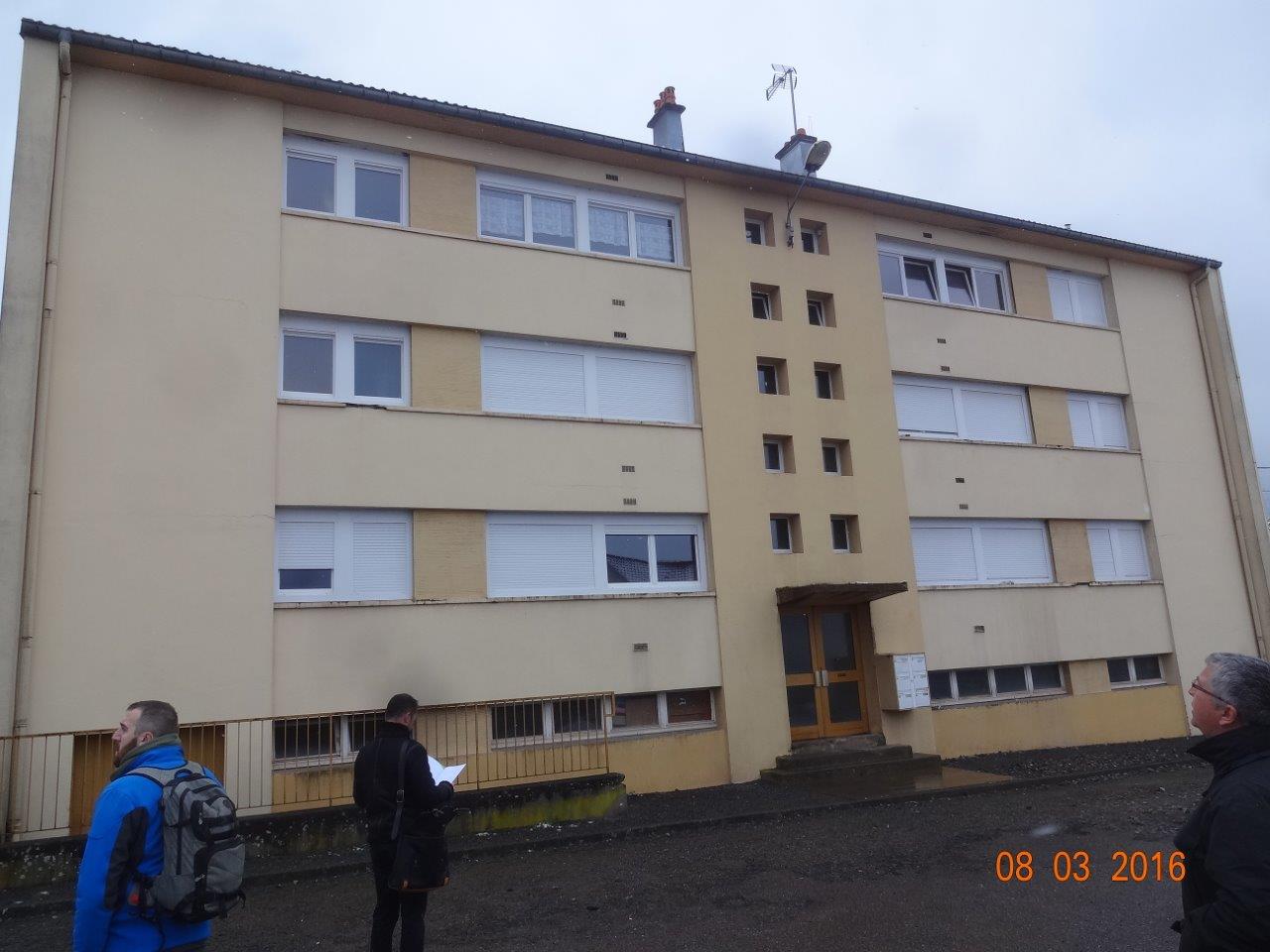 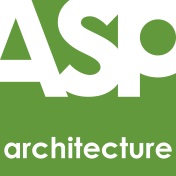 PLANS TYPES DES LOGEMENTS
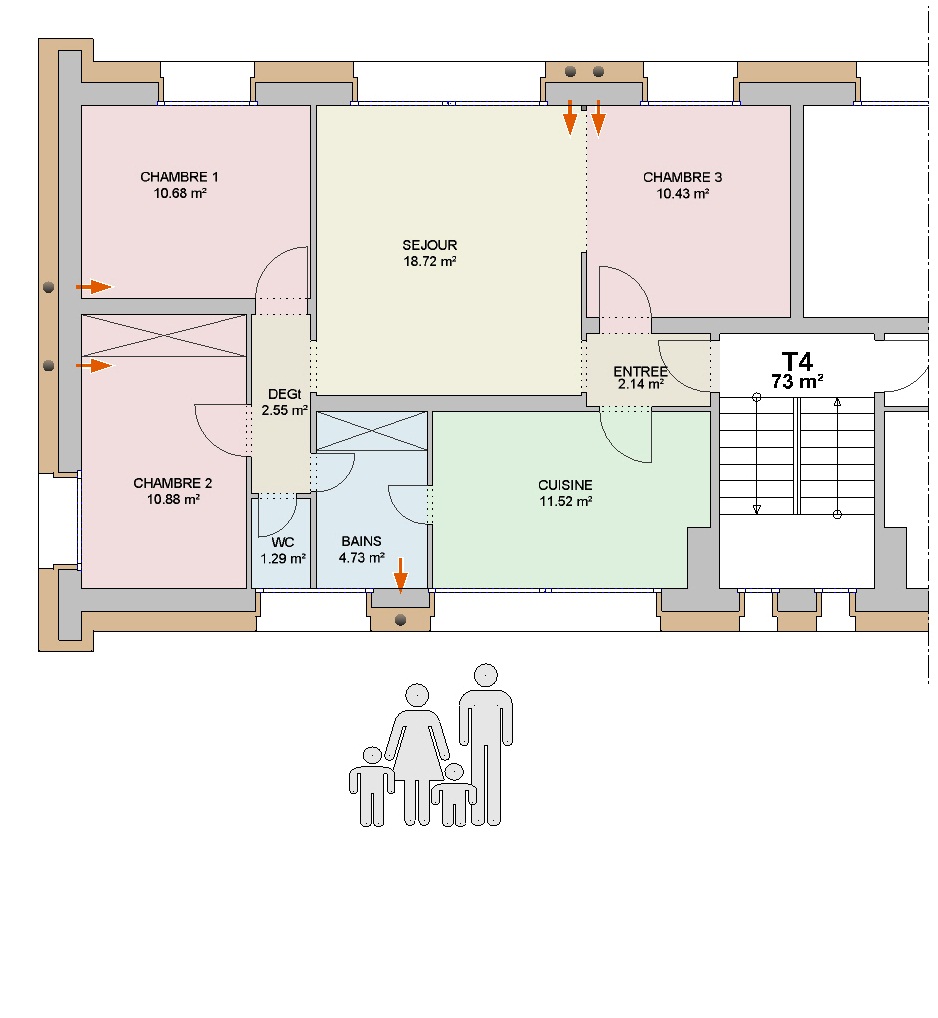 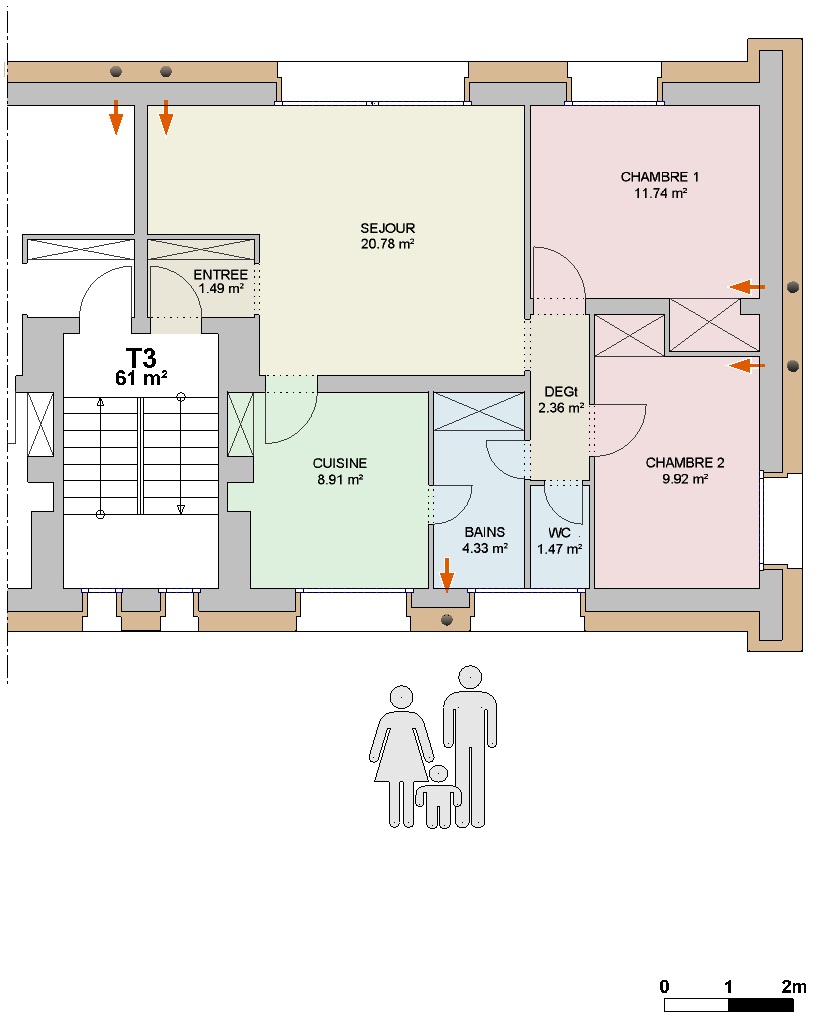 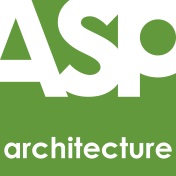 CONCEPT DE RENOVATION PERFORMANTE ET RESPONSABLE
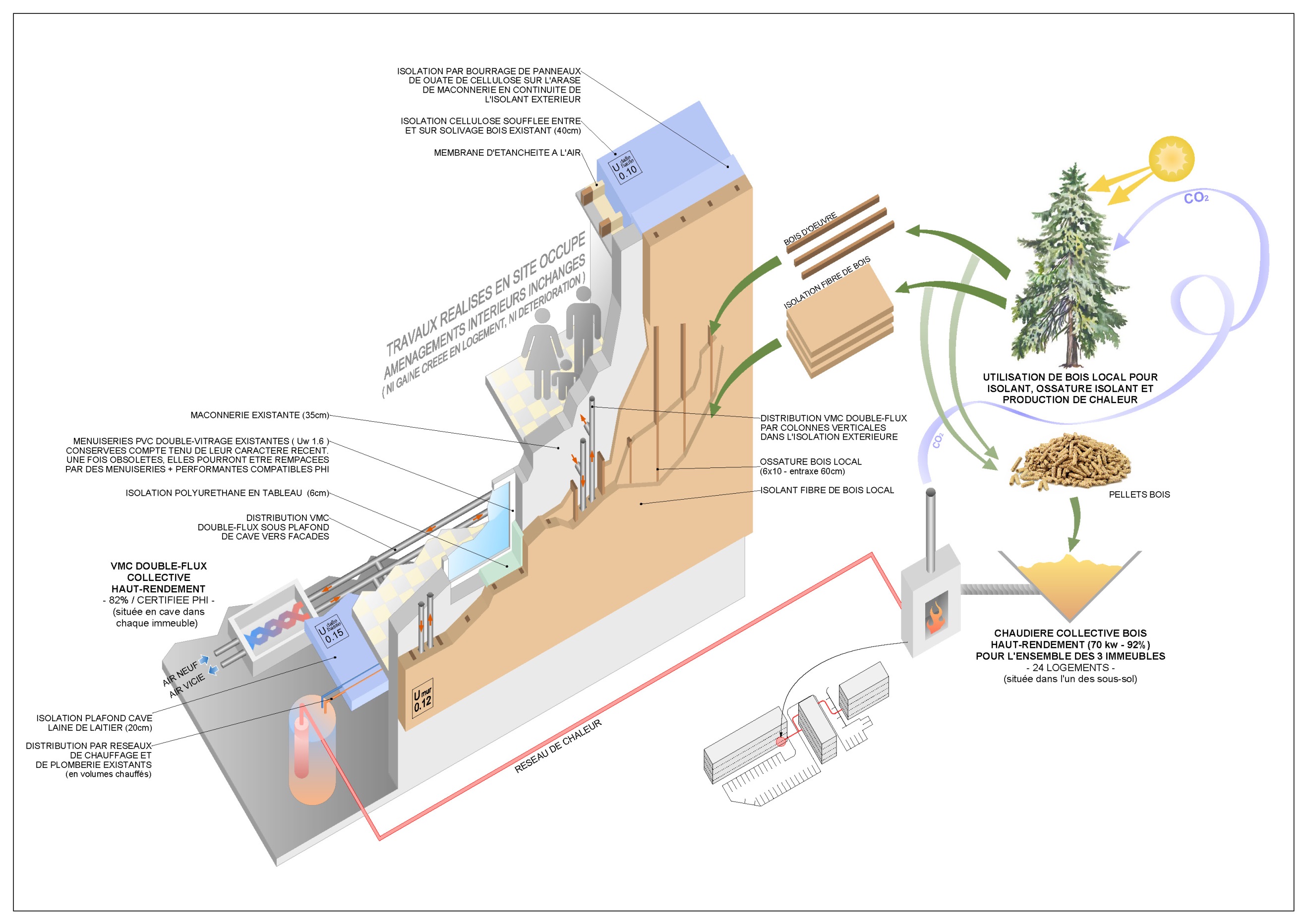